Az állkapocsízületi betegségek
A rágószervrendszer részei
Alsó és felső állcsont
 Temporomandibuláris ízület 
 Fogak (fogazat)
 Nyelv
 Rágóizmok
 Mimikai izomzat
 Nyálmirigyek
A rágószervrendszer feladata
tápcsatornába kerülő étel megragadása, 
   felaprítása 
 nyállal való keverése 
 falat képzése és az emésztőcsatornába való továbbítása 

 hangképzés 
 tapintó és ízérző érzékszerv
TMI részei
mandibula fejecs (caput mandibulae)
 ízületi porckorong (discus articularis) 
 os temporale által képzett ízületi árok 
(pars squamosa: 
fossa mandibularis és
 tuberculum articulare) 
 ízületi tok (capsula articularis) 
 izületi rés:
disco-temporalis, 
disco-mandibularis
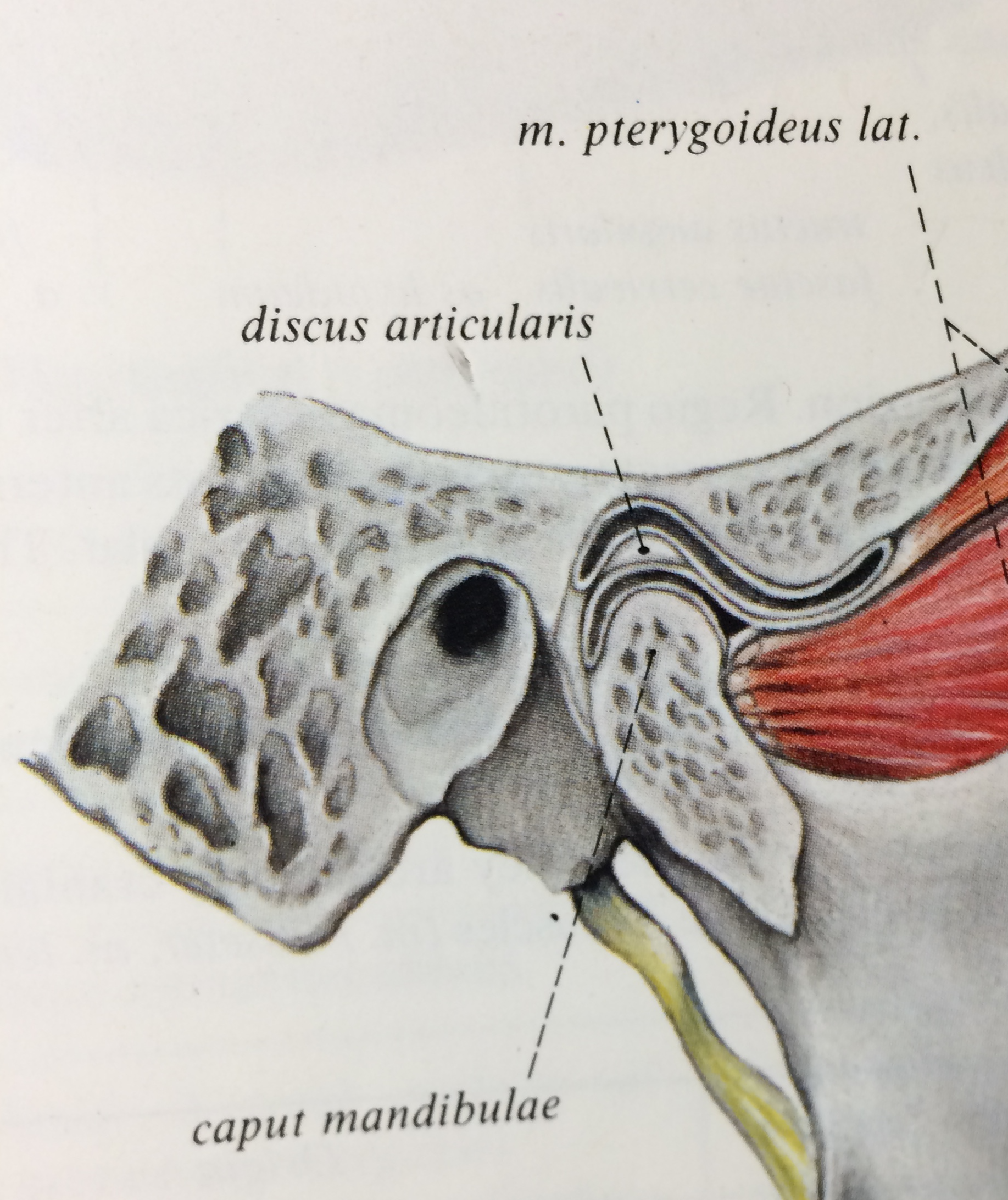 Állkapocsízület (articulatio temporomandibularis)
korlátolt szabad ízület (a tér minden irányába képes kisebb-nagyobb mértékben elmozdulásokat végezni) 

 két különálló ízület
 páros ízületet (mandibula összeköti) 

minden mozgás, amely az egyik oldali ízületben végbemegy, hatással bír a másik ízületben zajló folyamatokra is.
Az állkapocs nyugalmi helyzete
A mandibulafejecsek feszülésmentesen, az ízületi árok közepén találhatók 
 A  gravitációs erőt ellensúlyozza a szájzáró izmok tónusa
 az antagonista fogívek között távolság mérhető (interokkluzális térköz)
A mandibula mozgásai
Befolyásolja:
Izület és fogazat
Tisztán izületi mozgás: 
Szabad mozgás
fogak által befolyásolt mozgás:
Artikulációs mozgás
A fogak közötti találkozások
Interkuszpidációs pozíció (IKP)
a mandibulának az a maxillához viszonyított   helyze, amelyben az érintkező antagonista fogak a lehető legszorosabb kontaktusban helyezkednek el. 
 Retrális kontakt pozíció (RKP) 
az ízületi fejek lehetséges leghátsó helyzetében létrejövő bármely fogérintkezés
Okklúzió
Az állcsontok záródását vagy összezárt állapotát, és az antagonista fogívek fogai (vagy fogművei) között létrejövő bármely érintkezést okklúziónak nevezzük.
A mandibula mozgásai
alapmozgások
a bizonyos irányokba végezhető elmozdulások
 határmozgások:
 az elmozdulások szélső értékei
 funkcionális mozgások 
a határmozgások által határolt területen belül végezhető lehetséges mozgások
Az állkapocs alapmozgásai
Nyitó–záró mozgás 
Kezdeti rotáció majd transzláció (forgás majd előrecsúszás)
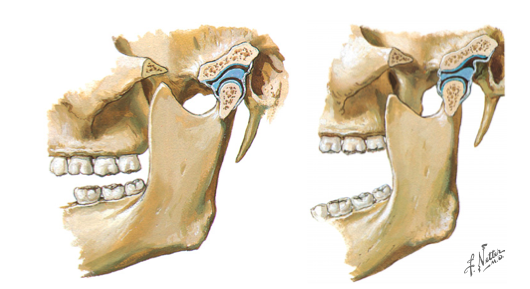 Az állkapocs eloőretolása és hátrahúzása
Propulzió 
a mandibula előretolása IKP-ből:
 Repulzió 
a mandibula hátrahúzása előretolt helyzetéből:
 Retrúzió 
a mandibula hátrahúzása IKP-ból:
 Protrúzió 
a mandibula előretolása RKP-ból IKP-ig:
A mandibula oldalirányú elmozdulásai
Lateropulzió
oldalirányú elmozdulás 
Mediopulzió
a középállásba visszatérése

Munkaoldal
amelyik irányba a mandibula „kitér”
Balanszoldal
Az ellentétes oldal
TMI betegségek
Fejlődési rendellenesség
Öröklött és szerzett
Arcdeformitás kialakulása
(Hemifacialis microsomia, condilaris hyperplasia)
Gyulladásos kórképek
Antibiotikum bevezetése óta ritka
Fog-, fül eredető gyulladás továbbterjedése
Staphylococcus aureus
Hemifacialis microsomia
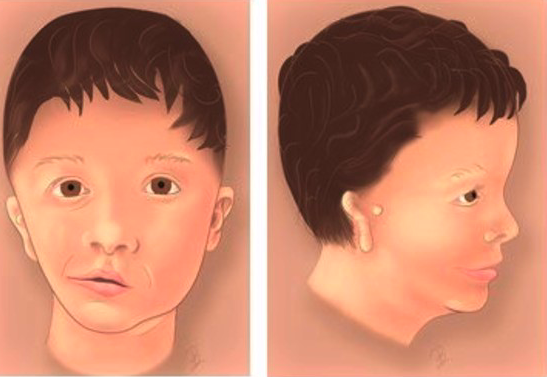 A kétoldali arcfél szövetei öröklötten  nem egyenlően növekednek
Condilaris hyperplasia(születés után kialakuló elváltozás)
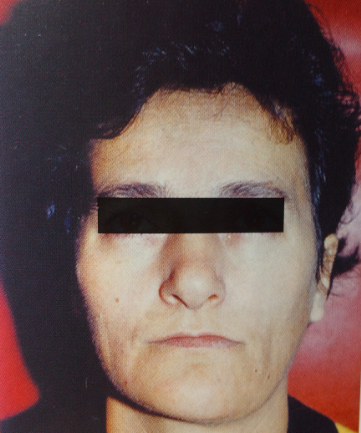 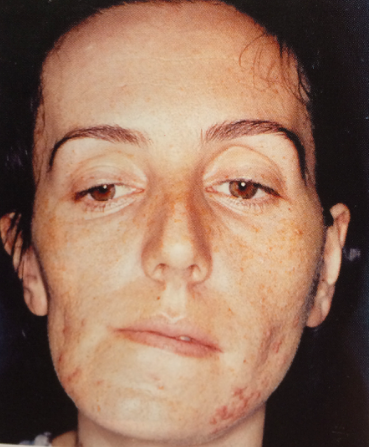 Vertcalis:
Fejecs és ramus túlnövekedése
Rotációs:
Fejecs, ramus és mandibula test tólnövekedése
TMI betegségek
Mozgáskorlátozottság
Trismus:
	Tartós izomösszehúzódás miatt alakul ki
Pseudoankylosis:
	Intra- vagy extraarticularis eredet (fibrosus ankylosis, processus coronoideus hyperplasia) 
Ankylosis:
Izületi végek összecsontosodása
TMI betegségek
Sérülések
Lágyrész-contusio
Izületi szalagok, izmok sérülése
Menicsus dislocatio vagy szakadás
Vérzés (inra-,extracapsularis)
Törések
Dislocatio nélkül
Zöldgallytörés deviatioval
Diszlocálódott törés
TMI betegségek
Mandibulaficam
Elülső ficam – a fejecs a tuberculum articulare elé kerül
Hátsó ficam – a fejecs mögötti csont beszakad és a fejecs a koponyűrbe kerül
Oldalsó ficam – állkapocstöréssel társul
Elülső mandibulaficam
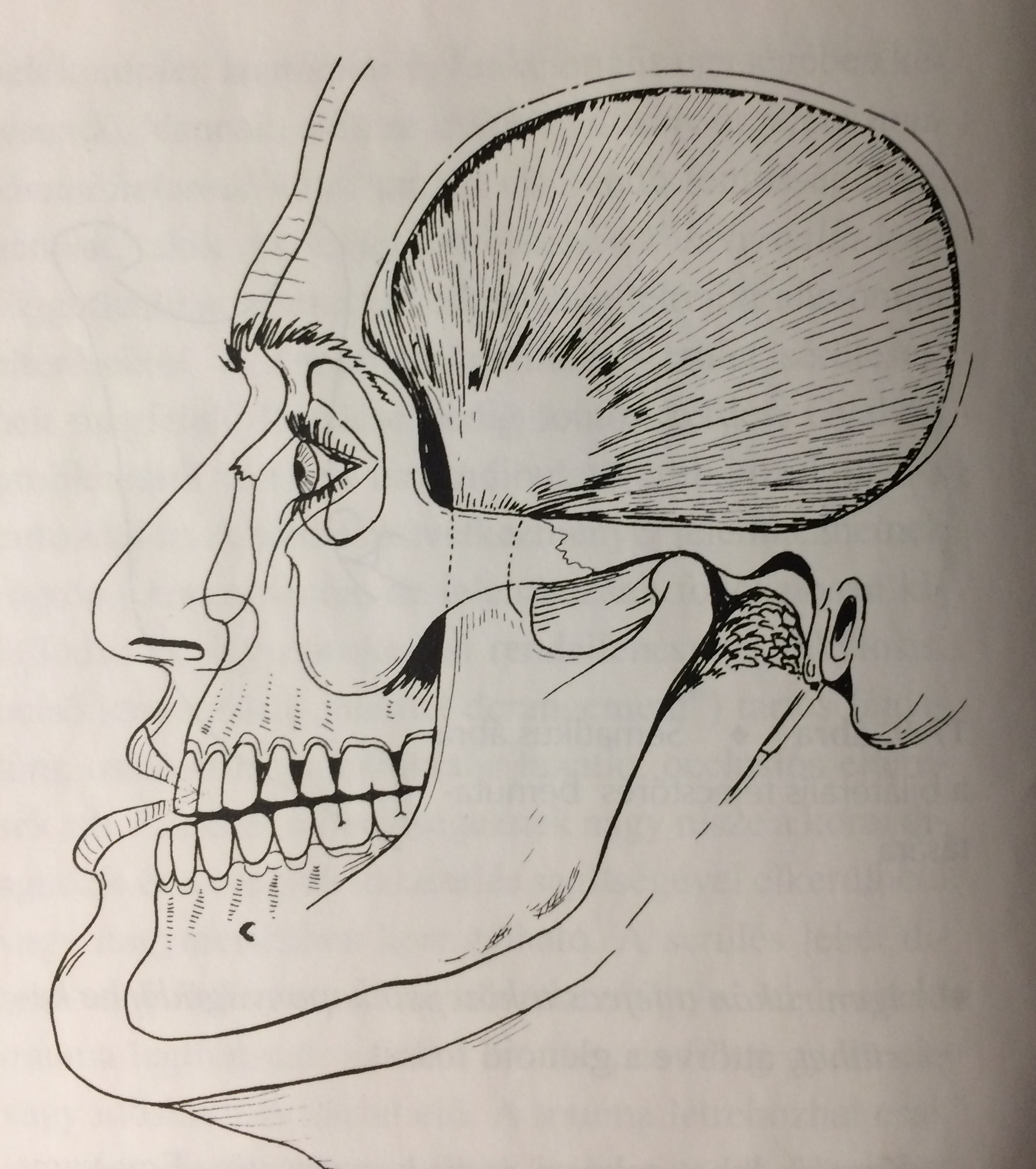 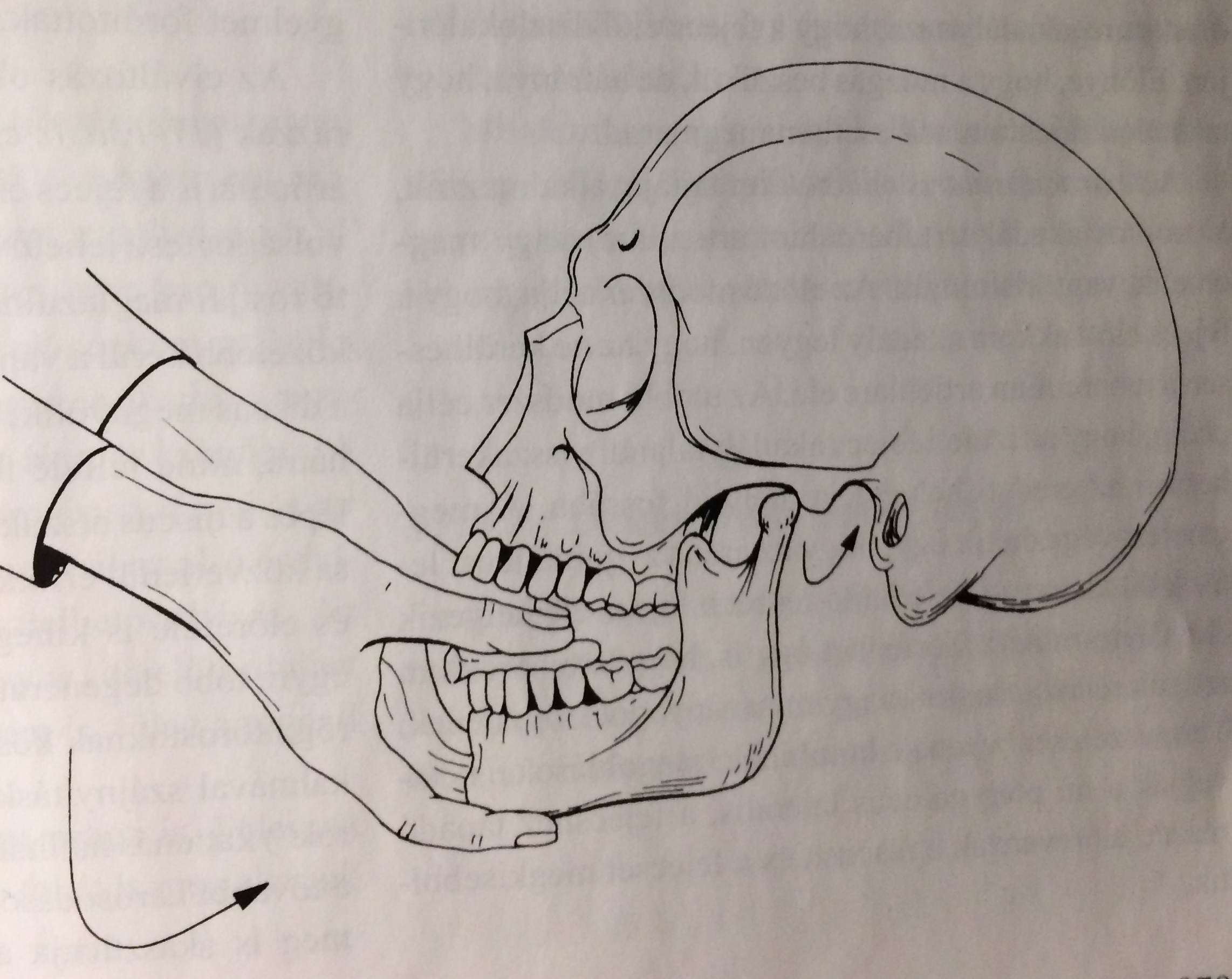 Repsitio menete:
Mandibulát lefelé, hátrafelé, felfelé mozdítva visszamozdítjuk az eredeti helyzetébe
TMI betegségek
Degeneratív betegségek
Köszvény
Posttraumás arthritis
Fejecsresorptio 
Daganatok 
Benignus – mandibula mozgásoklassú beszűkülése
Malignus – fájdalom, gyors növekedés
Metastasisok
TMI betegségek
Internal derangement (belső károdsodás)
 a discus áthelyeződik, majd perforálódik
A fejecs deformálódik, mivel direkt érintkezik a vápával
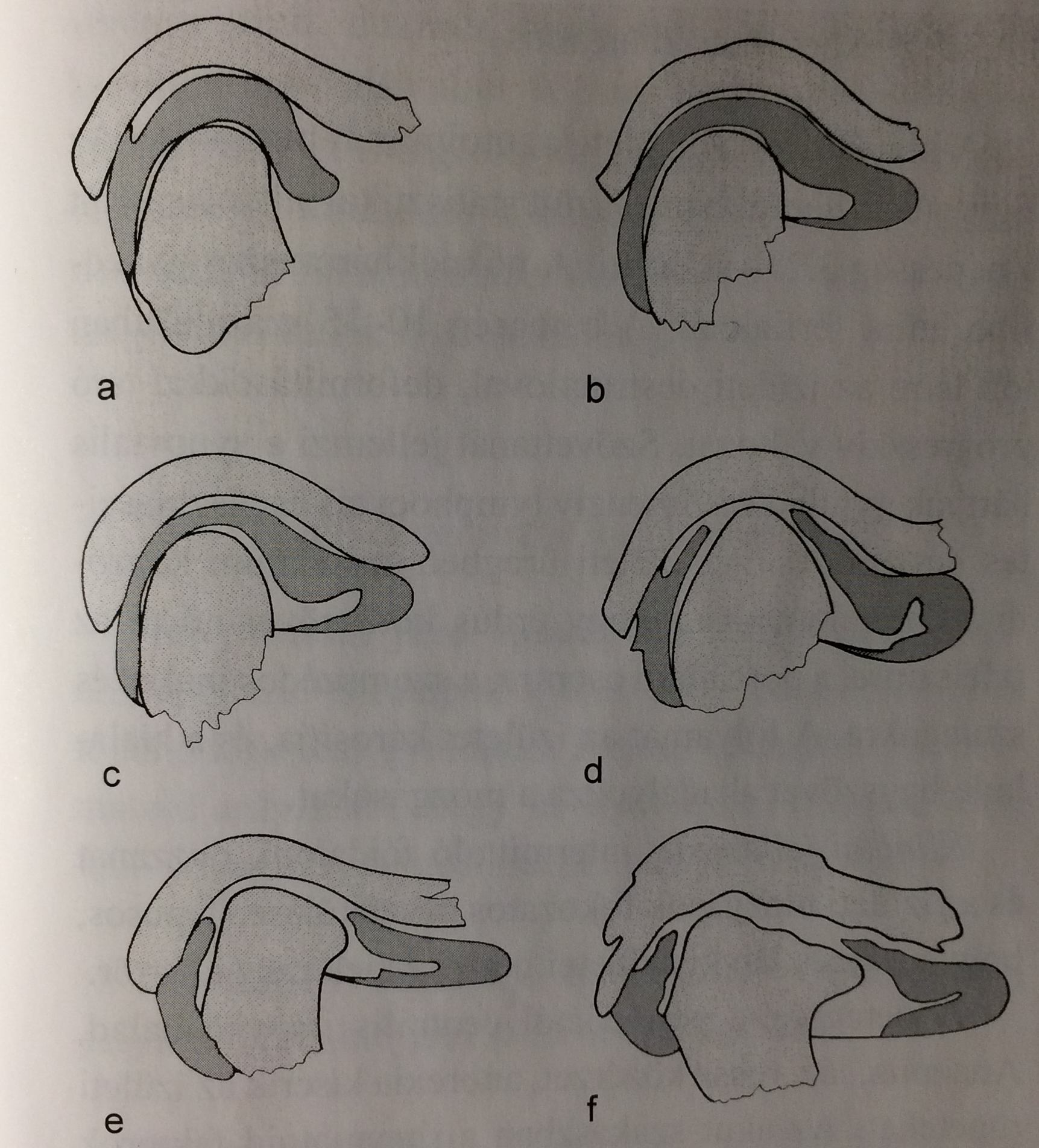 TMI diszfunkció
Az izületet és az izmokat érintő funkciózavar, aminek nem  daganatos, vagy ér- és idegképleteket érintő kórkép áll a háttérben. 
Kialakulásához vezethet :
Törések (ízületi nyúlvány törése)
Gyulladások (autoimmun pl rheuma)
Mechanikaihatások(bruxizmus,harapási/fogazati rendellenesség)
TMI vizsgálata
Képalkotás
Hagyományos röntgenvizsgálat
Panorámafelvétel
Arthográfia
kontrasztanyag a két izületi résbe – discus jól látszik
CT – “3D kép”
MRI – lágyrész vizsgálata
Arthoscopia
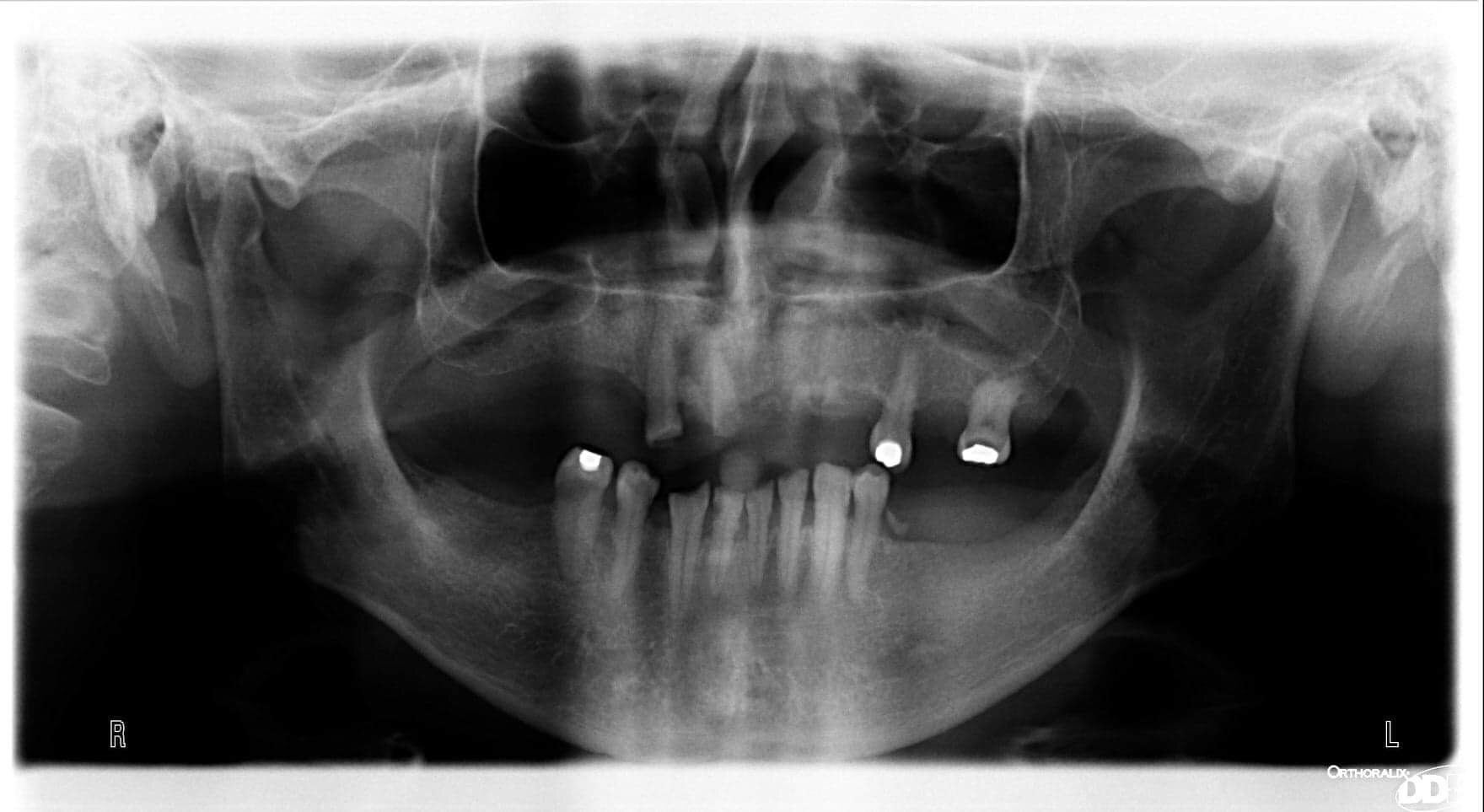 Panorámafelvétel
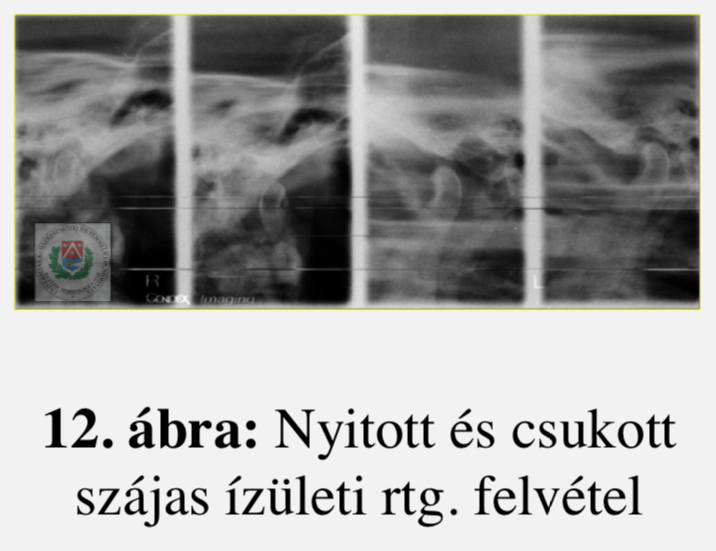 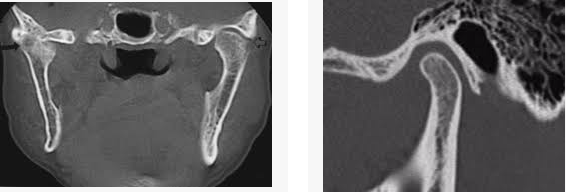 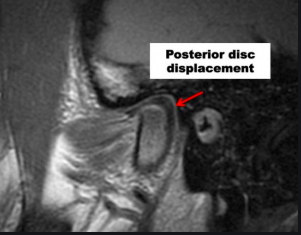 Computer tomográfia (CT)
Mágneses rezonanciás vizsgálat (porc jól látszik)
TMI vizsgálata
Anamnézis
Funkciós vizsgálat
Megtekintés
Tapintás
Mérés
Hangjelenségek vizsgálata
Occlusiós analizis
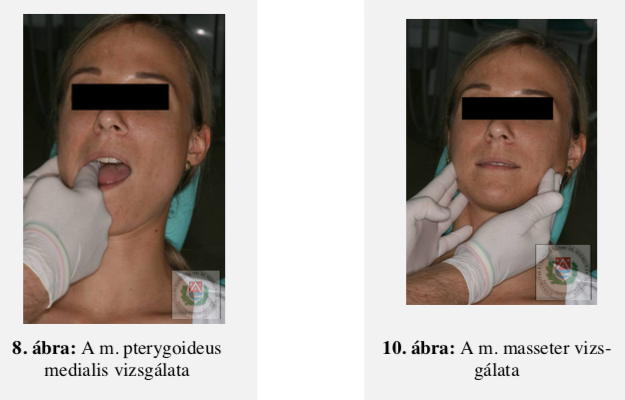 Tapintás
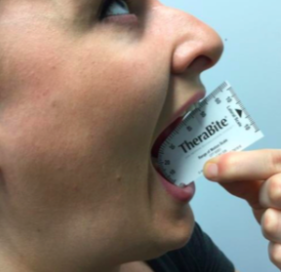 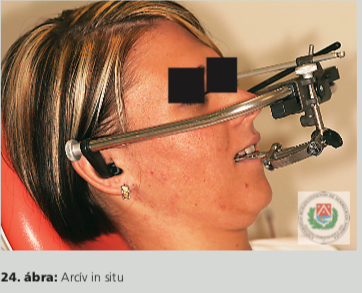 Mérés
Occlusios analízis
Betegpanaszok
nehezen lokalizálható állkapocstáji fájdalom (80%), 
 rágáskor fokozódó fájdalom, 
 a szájnyitás korlátozottsága, 
 szájnyitáskor kattogó hang a fülben, 
 fülfájdalom (30%), 
 fej- és/vagy nyakfájdalom.
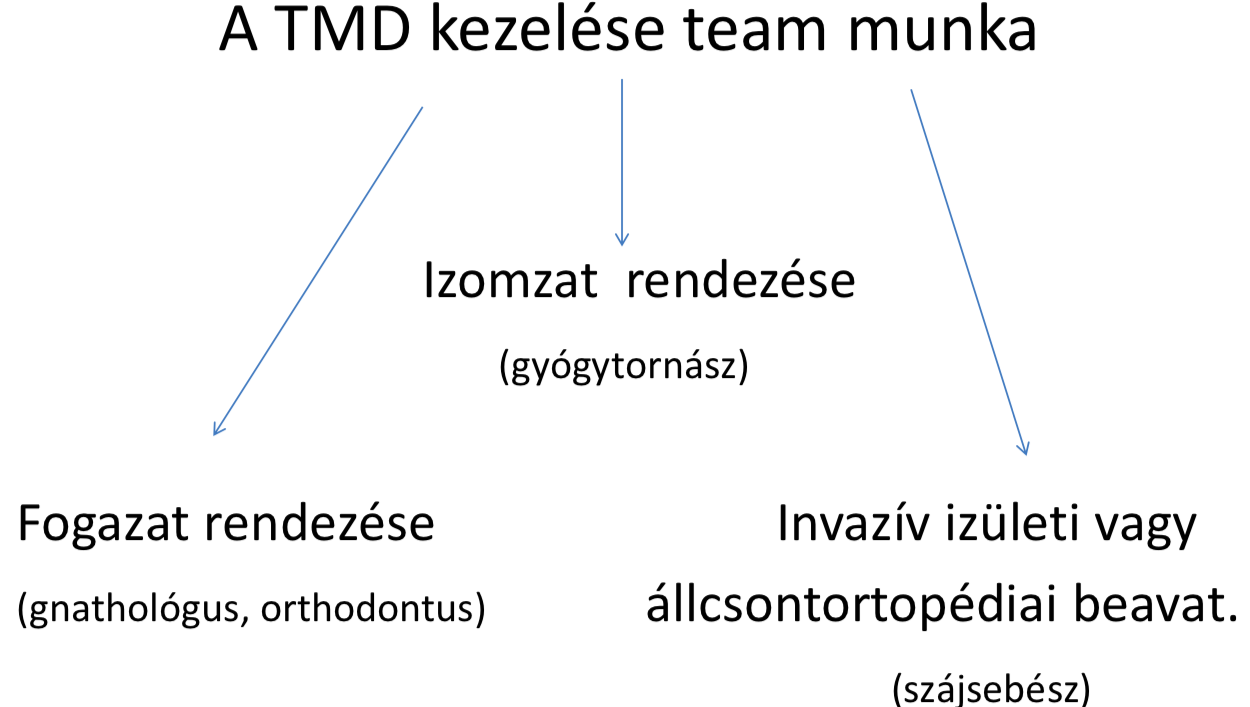 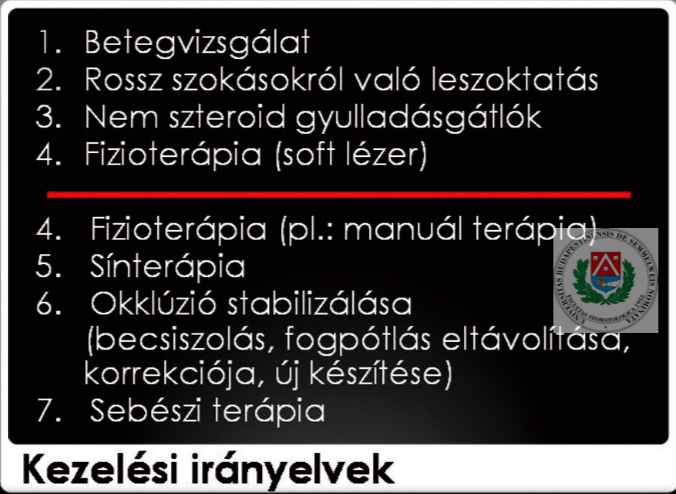